Нека припомним:
Как събираме или изваждаме обикновени дроби?
Как трябва да бъде записан отговорът?
Как записваме смесените числа?
Как умножаваме обикновена дроб с естествено число?
Как умножаваме обикновена дроб с обикновена дроб?
Как умножаваме обикновена дроб със смесено число?
Кои свойства на умножението при естествените числа знаете? Валидно ли е то и  при дробите?
Деление на обикновени дроби
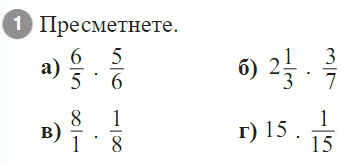 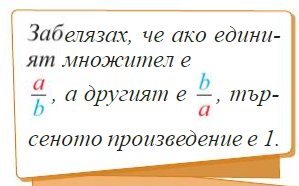 1.
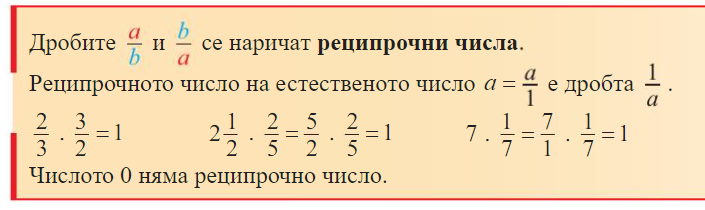 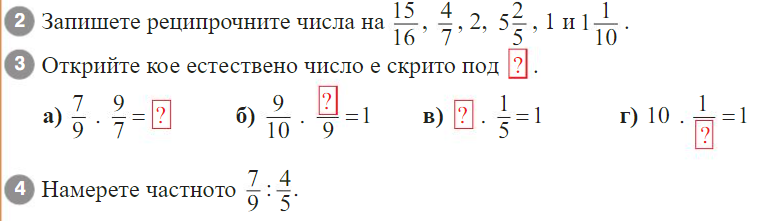 10
5
1
10
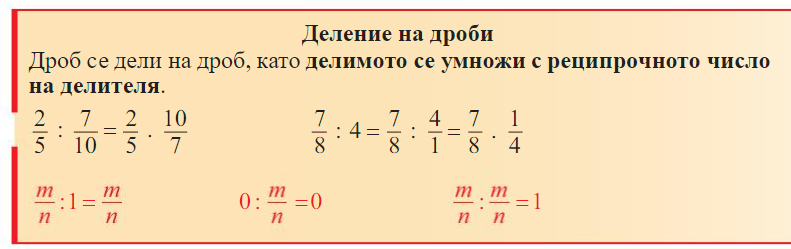 2.
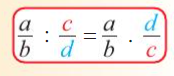 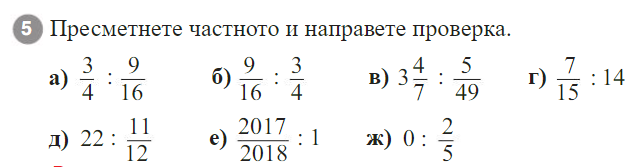 3/4
1/30
1 1/3
35
0
24
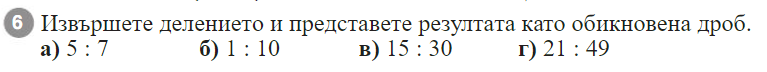 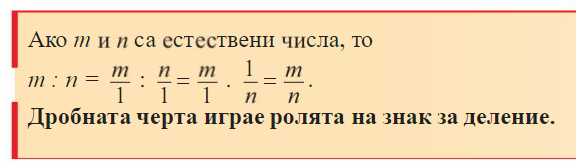 3.
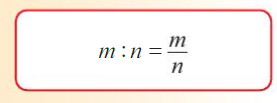 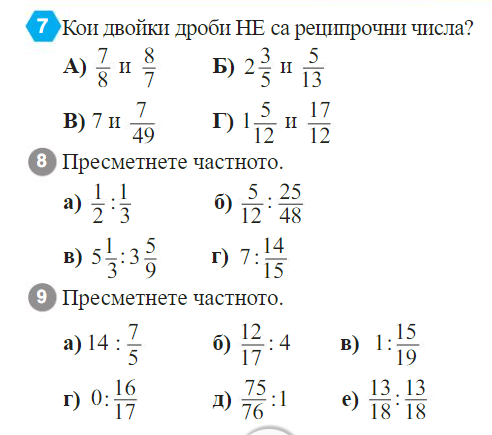 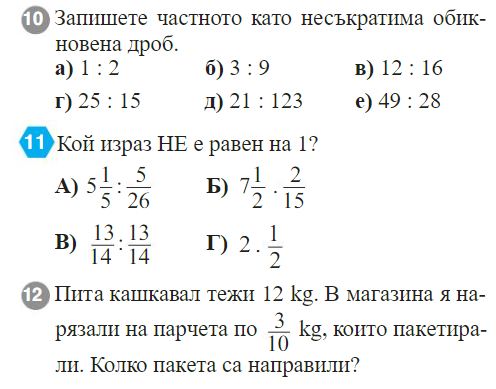 Домашна работа 
Учебна тетрадка  стр. 34/35